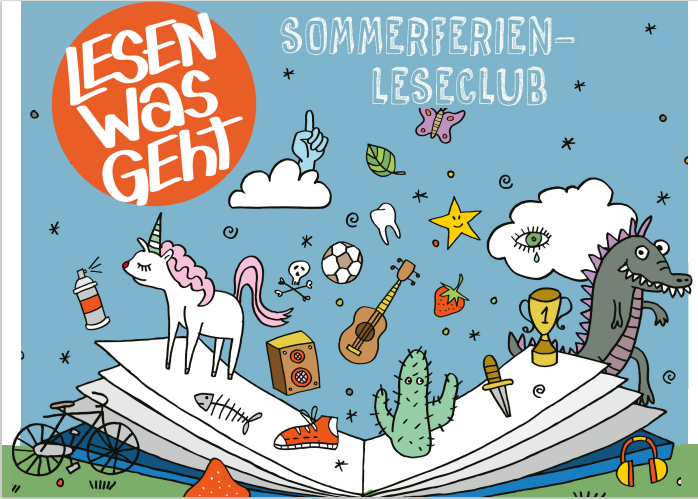 Endspurt beim  Sommerferien-Leseclub

   letzte Abgabemöglichkeit am
   Dienstag, den 27.09.22
   kostenloser Leseausweis noch
   bis zum 27. September!

   nigelnagelneue Bücher  
   exklusiv für Clubmitglieder

   krasse Preise zu gewinnen

Jetzt nochmal Gas geben!
www.sommerferienleseclub.de
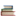 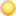 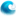 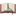 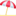 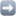 Abschluss und Verlosung am Freitag, den 30.09.22 um 17.00 Uhr!
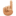 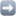 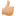 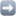 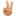 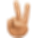 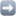 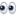 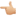